IMPARIAMO A RISOLVERE I PROBLEMI
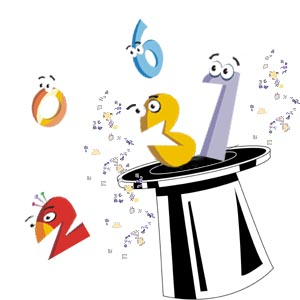 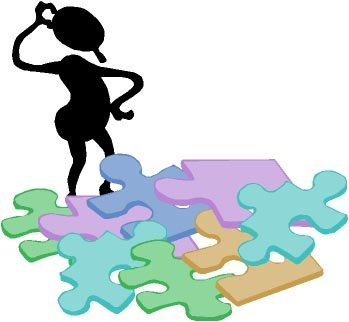 Il problema dei problemi?
DIAMOCI UNA <<REGOLATA>>

OVVERO

SEGUIAMO DELLE REGOLE
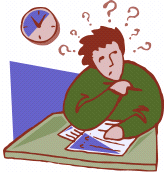 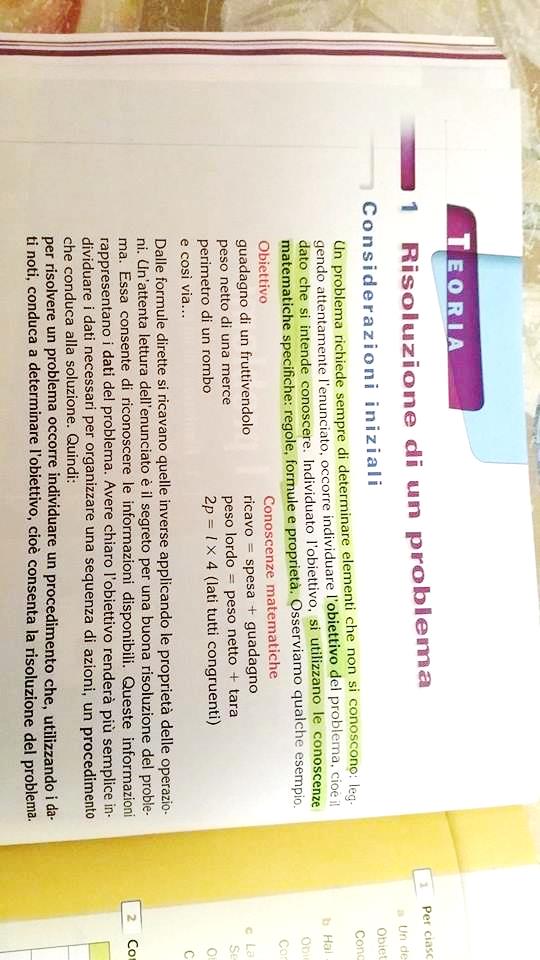 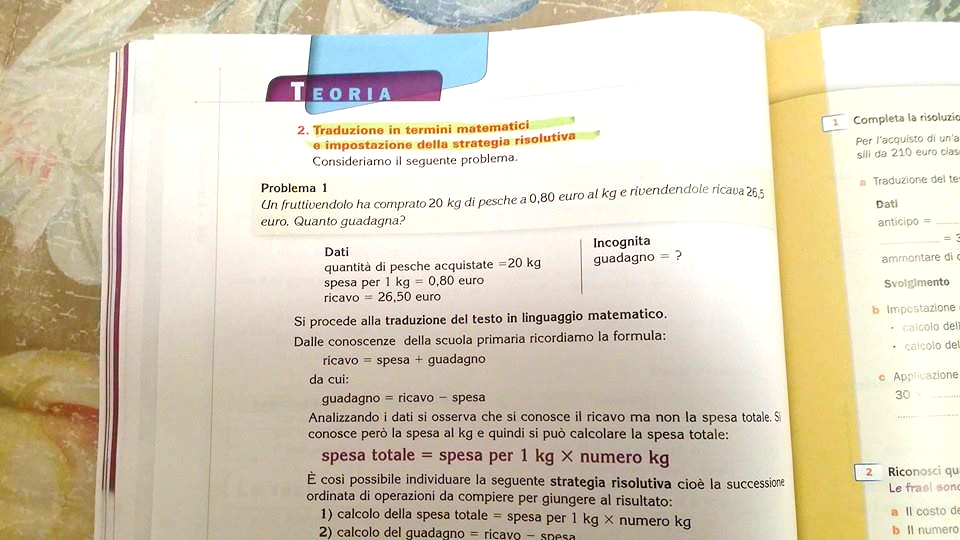 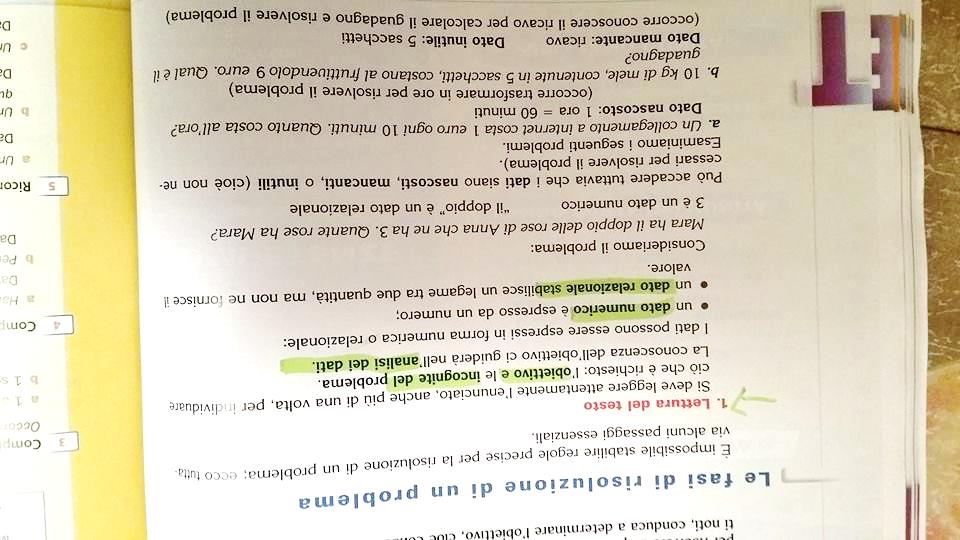